INNOGLOBO – współpracuj             z całym światem
Cele programu INNOGLOBO
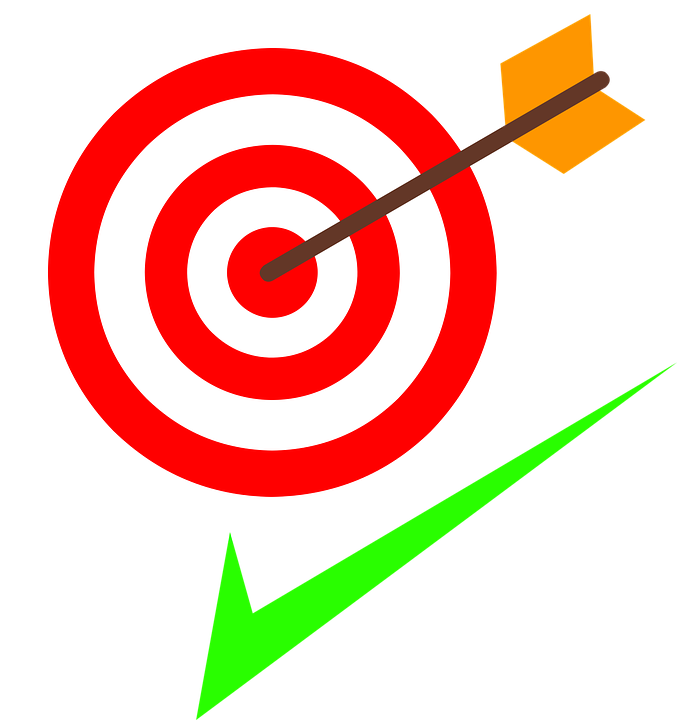 Udostępnienie wsparcia dla polskich podmiotów            w ich współpracy z podmiotami zagranicznymi                 w zakresie rozwijania/adaptowania/implementacji nowoczesnych rozwiązań technologicznych                    w szerokim kontekście geograficznym.
Zwiększenie efektywności działania NCBR poprzez realizację celu w odniesieniu do większej grupy państw, bez konieczności uruchamiania programów bilateralnych.
Większe otwarcie się NCBR na międzynarodowych partnerów i zainteresowanie ich współpracą z polskimi jednostkami naukowymi oraz przedsiębiorcami prowadzącymi B+R.
2
Planowane efekty programu INNOGLOBO
Rozwój doskonałości w obszarze badań naukowych oraz rozwoju innowacji.
Szersze otwarcie nauki i przemysłu na świat.
Rozwój współpracy zagranicznych jednostek z polskimi podmiotami prowadzącymi badania B+R.
Zwiększenie światowej konkurencyjności B+R.
Wzajemny dostęp do rynków oraz infrastruktury badawczej.
Globalna promocja myśli naukowo-technicznej oraz polskich projektów z udziałem zagranicznych partnerów.
Efekt synergii, który pozwoli zaadaptować najlepsze praktyki.
Zapoznanie się ze sposobem zarządzania i współfinansowania projektów przez instytucje zbliżone profilem do NCBR oraz jednostki naukowe na świecie.
Poszerzenie współpracy międzynarodowej NCBR o nowe kierunki, państwa i regiony.
3
Zakres tematyczny
                     Tematyka projektów powinna wpisywać się w aktualną polską Listę Krajowych Inteligentnych                          
                     Specjalizacji (KIS). Link: Krajowe Inteligentne Specjalizacje (KIS) 
			Polscy wnioskodawcy:
organizacje badawcze, 
przedsiębiorcy,
grupy podmiotów.

			Zakres wsparcia: 
badania przemysłowe,
prace rozwojowe.
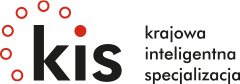 4
Harmonogram:
Budżet przeznaczony na wsparcie polskich podmiotów:
10 mln zł – budżet na realizację I konkursu
400 tys. zł - minimalna kwota dofinansowania na projekt
1,5 mln zł - maksymalna kwota dofinansowania na projekt
I konkurs INNOGLOBO
nabór wniosków: 1 lipiec – 30 listopad 2021
ocena złożonych wniosków: grudzień 2021 – maj 2022
5
Partnerzy zagraniczni
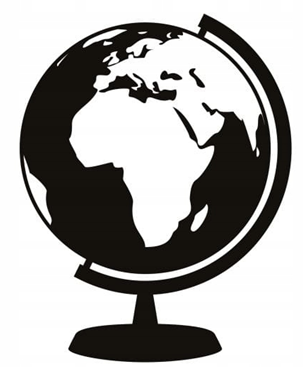 Konsorcjum międzynarodowe powinno być złożone          z podmiotu/-ów z Polski i co najmniej jednego Partnera zagranicznego. 
Polscy wnioskodawcy mają nieograniczoną możliwość doboru partnera zagranicznego pod względem formy prawnej.
Partnerzy zagraniczni mogą pochodzić ze wszystkich państw świata, z którymi Polska utrzymuje stosunki dyplomatyczne z wyjątkiem tych, z którymi NCBR regularnie organizuje konkursy dwustronne, tj.: Chiny, Izrael, Luksemburg, Niemcy i Turcja. 
Każdy Partner zagraniczny konsorcjów międzynarodowych musi zadeklarować zabezpieczenie środków finansowych na realizację swojej części projektu (+ złożyć oświadczenie w tym zakresie). Źródłem finansowym może być wkład własny Partnera zagranicznego, środki zewnętrzne takie jak: kredyt bankowy, pożyczka lub dofinansowanie z zagranicznej jednostki finansującej B+R.
6
Ważne informacje!
Nabór wniosków w konkursie jest jednoetapowy.
Udział w konkursie mogą wziąć wyłącznie konsorcja międzynarodowe, złożone z podmiotu(-ów) z Polski i co najmniej jednego Partnera zagranicznego. 
Do otrzymania dofinansowania NCBR uprawnieni są wyłącznie polscy wnioskodawcy.
Okres realizacji projektów kwalifikujących się do dofinansowania w konkursie może wynosić od 24 do 36 miesięcy. 
Składany w konkursie projekt może zawierać maksymalnie 5 zadań realizowanych przez polskiego Wnioskodawcę.
Udział środków finansowych pochodzących sumarycznie od wszystkich Partnerów zagranicznych wchodzących w skład konsorcjum międzynarodowego realizującego dany projekt powinien stanowić minimum 30% a maksimum 70% całkowitego budżetu konsorcjum międzynarodowego przeznaczonego na realizację tego projektu. 
Jednym z warunków uzyskania dofinansowania przez złożony w konkursie projekt, jest zawarcie przez Wnioskodawcę umowy konsorcjum międzynarodowego z Partnerem/-ami zagranicznym/-ymi, we współpracy z którym/-i projekt będzie realizowany. 
Umowa konsorcjum międzynarodowego powinna zostać zawarta warunkowo (co oznacza, że umowa wchodzi w życie pod warunkiem uzyskania przez projekt dofinansowania w konkursie) przed dniem złożenia do NCBR wniosku o dofinansowanie realizacji projektu lub najpóźniej w tym dniu. 
Umowę konsorcjum międzynarodowego należy zawrzeć w formie pisemnej lub elektronicznej (z kwalifikowanymi podpisami elektronicznymi wszystkich stron umowy).
7
Kroki do podjęcia
Stworzenie konsorcjum międzynarodowego (umowa).
Ustalenie między partnerami konsorcjum pomysłu oraz zakresu planowanych prac w projekcie.
Złożenie wspólnego wniosku konkursowego przez polskiego wnioskodawcę w konkursie.
Wniosek konkursowy w ocenie formalnej i merytorycznej NCBR.
Publikacja listy rankingowej projektów rekomendowanych do dofinansowania.
Wydanie decyzji o dofinansowaniu projektu.
Podpisanie umowy o dofinansowanie z NCBR.
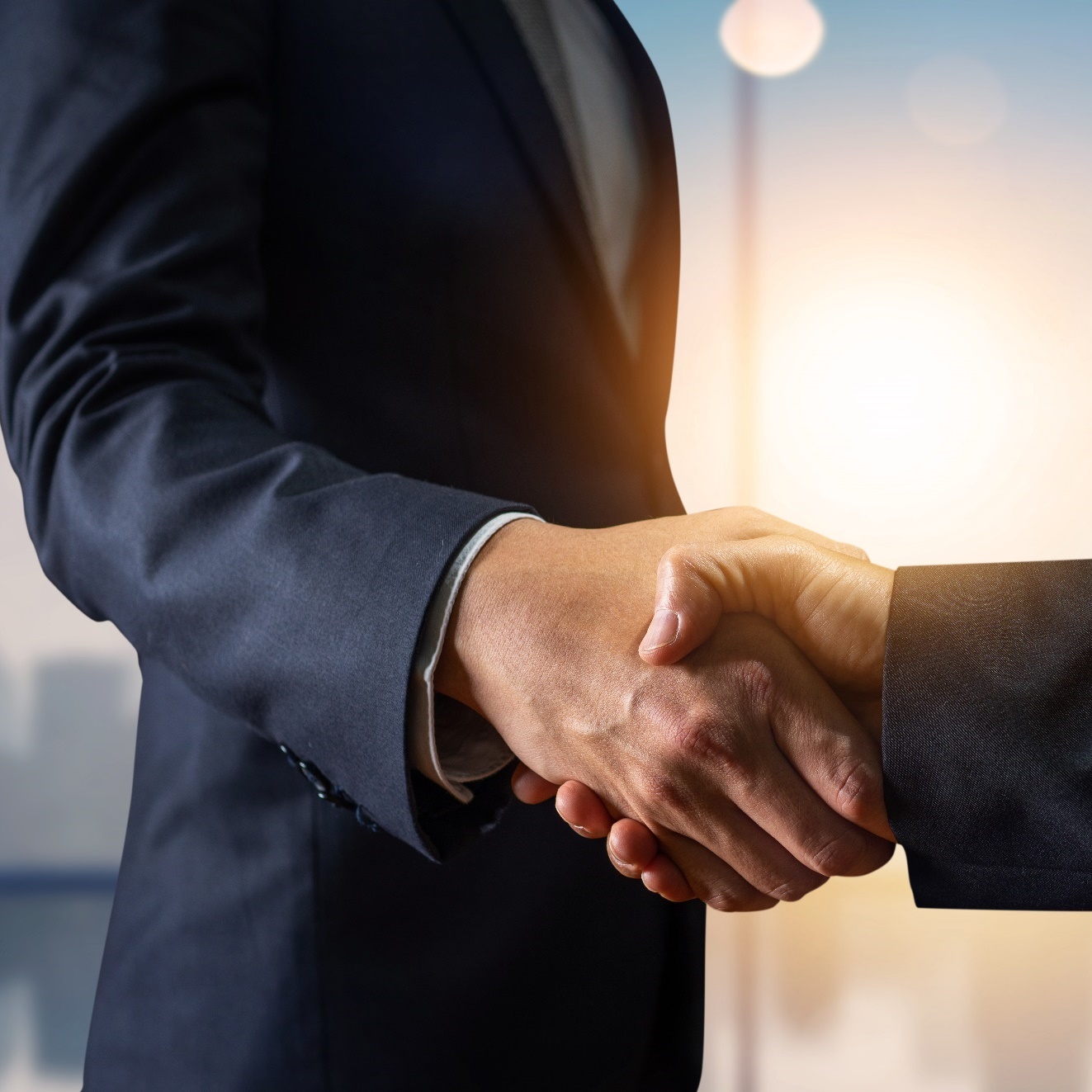 8
Dziękujemy za uwagę!
9